The Money Flow
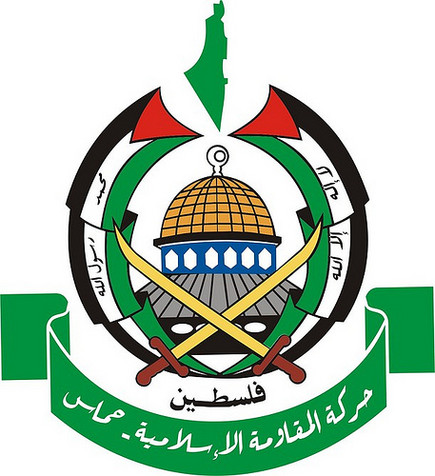 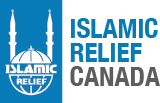 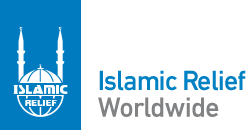 Hamas
[Speaker Notes: Add to Key Judgements (p.1)

Hamas (Harakat Al-Muqawama Al-Islamiya) (Islamic Resistance Movement)

DescriptionHamas, the Arabic acronym for the group Harakat Al-Muqawama Al-Islamiya, is a radical Islamist-nationalist terrorist organization that emerged from the Palestinian branch of the Muslim Brotherhood in 1987. It uses political and violent means to pursue its goal of establishing an Islamic Palestinian state in Israel. Since 1990, Hamas has been responsible for several hundred terrorist attacks against both civilian and military targets. Hamas has been one of the primary groups involved in suicide bombings aimed at Israelis since the start of the Al-Aqsa intifada in September 2000. In 2006, Hamas participated in and won Palestinian parliamentary elections, leading to negotiations between the group and the Palestinian Authority over the establishment of a unity government. In 2007, however, Hamas overthrew the Palestinian Authority in the Gaza Strip and seized power of the coastal territory. Although the group's political leadership resides in Damascus, Hamas uses the Gaza Strip as a base for terrorist operations aimed against Israel.

Source: https://www.publicsafety.gc.ca/cnt/ntnl-scrt/cntr-trrrsm/lstd-ntts/crrnt-lstd-ntts-en.aspx#2023 
Accessed: 19 Sep 2018]
Terror Funding Warnings
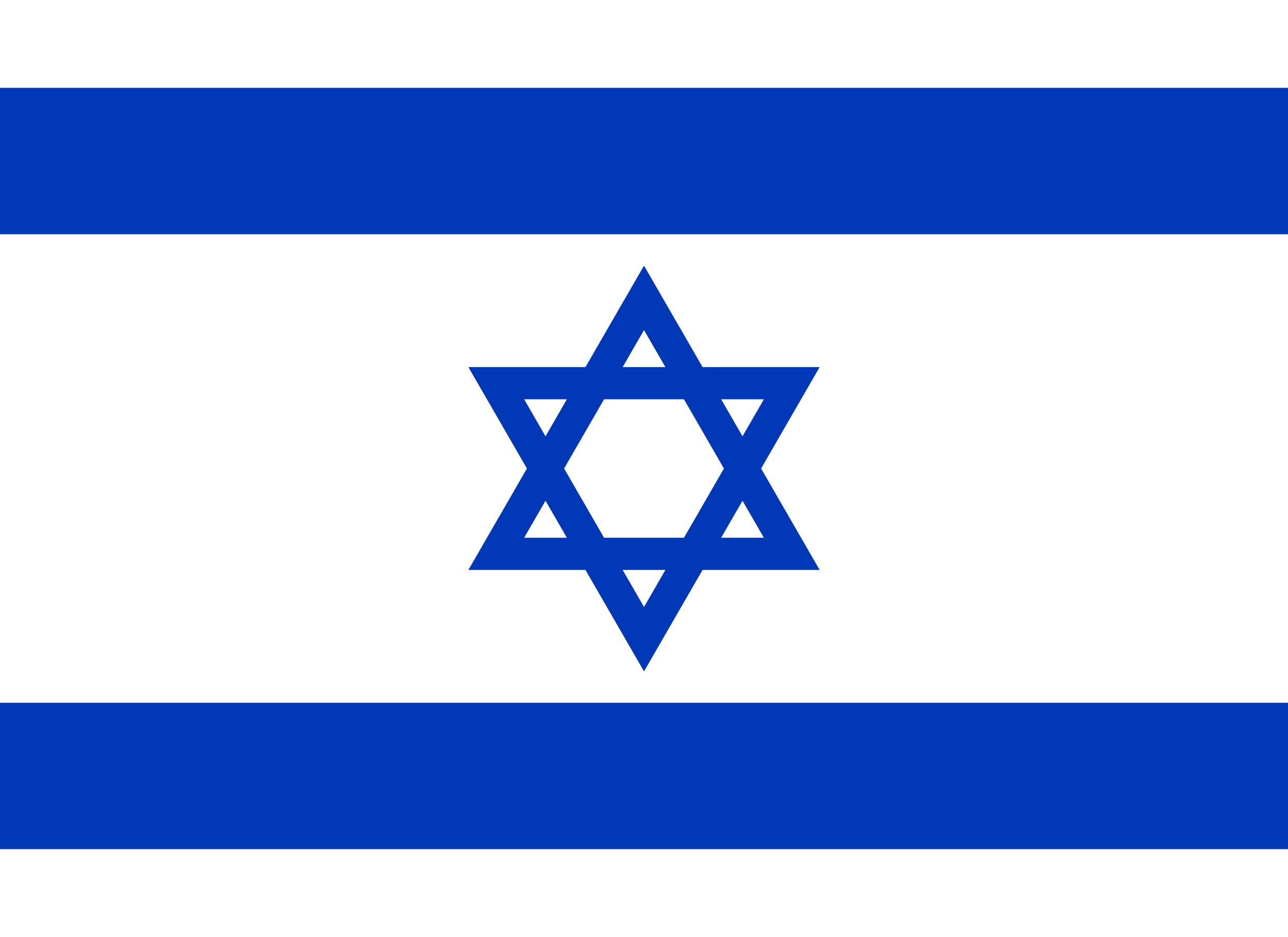 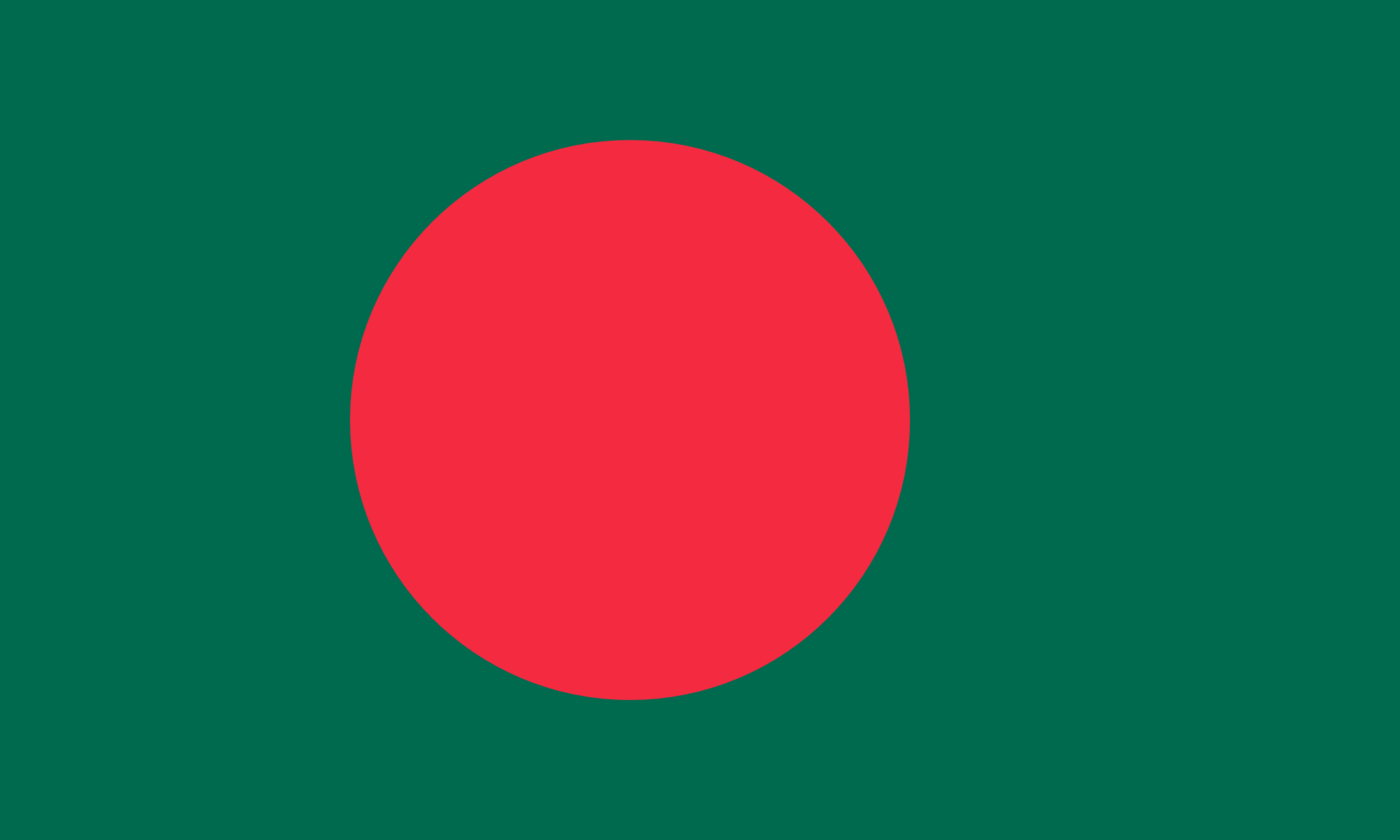 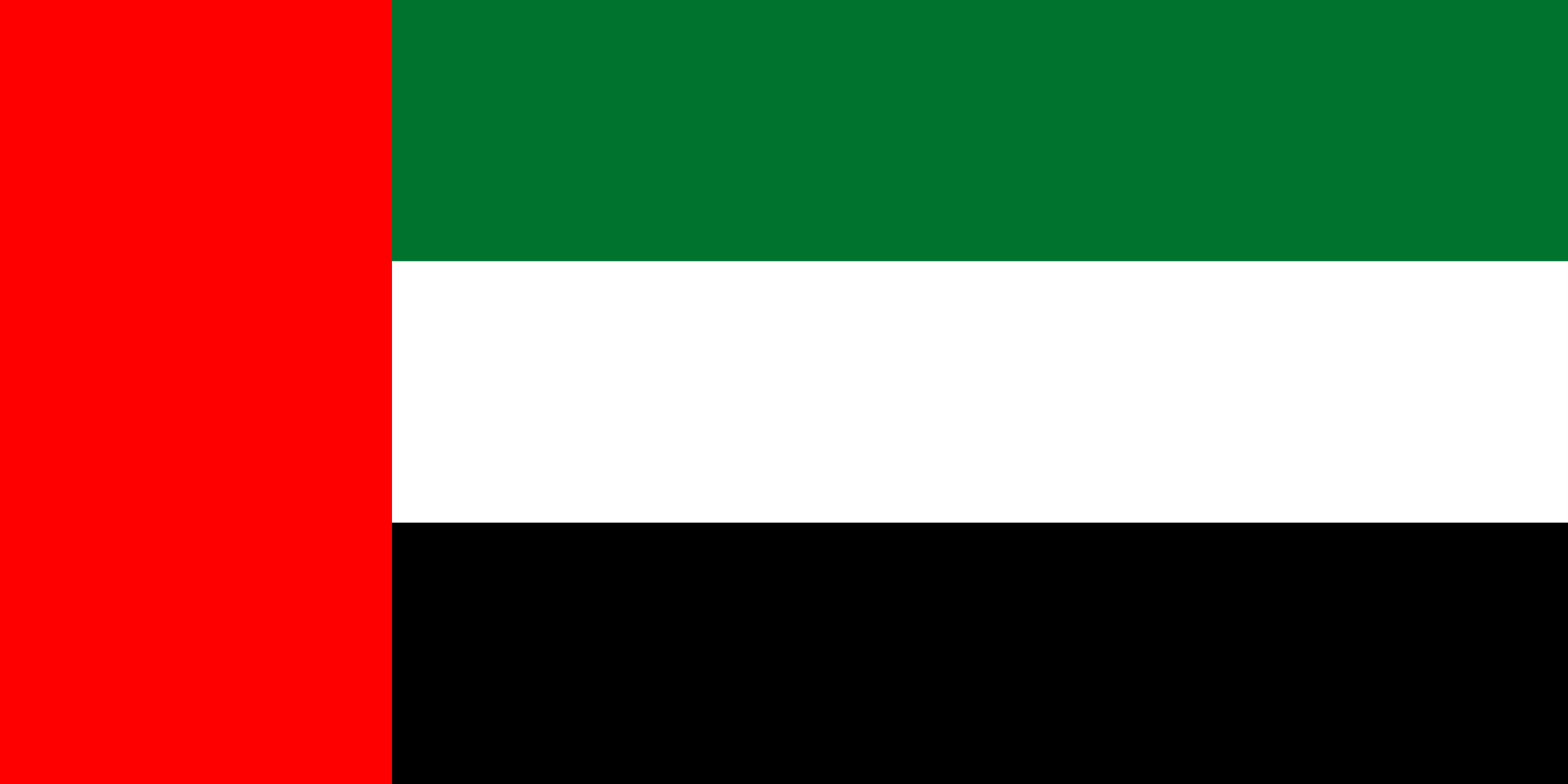 Israel
United Arab Emirates
Bangladesh
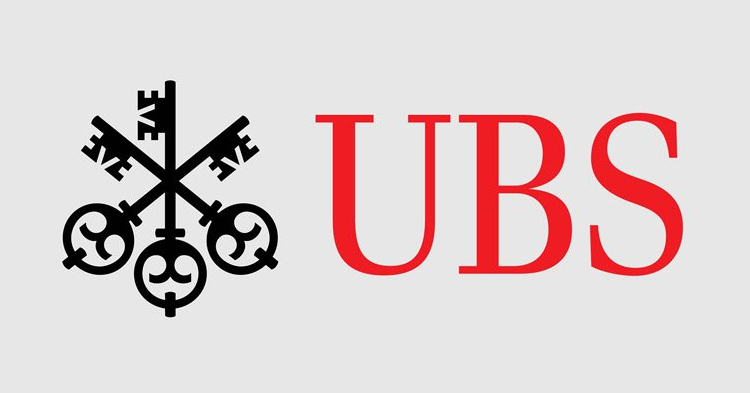 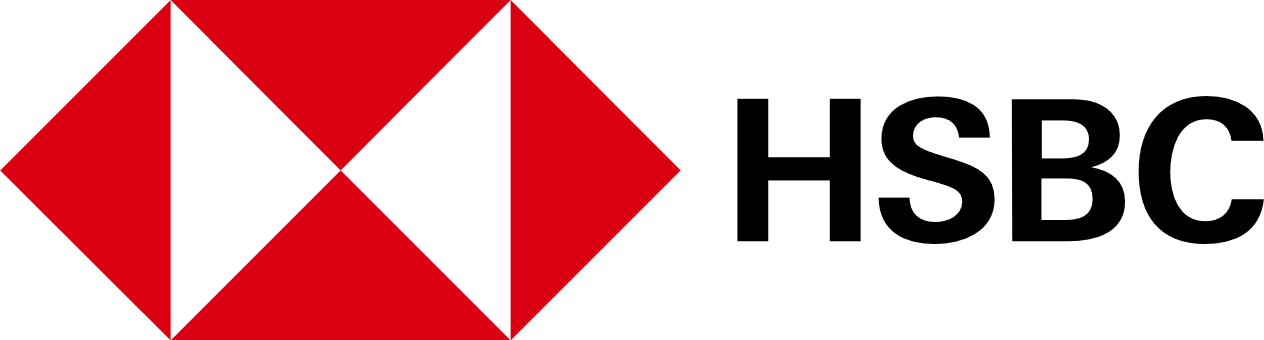 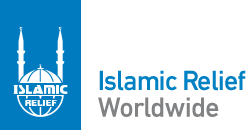 HSBC Bank
UBS Bank
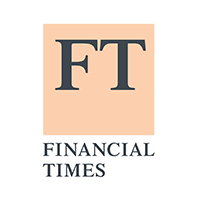 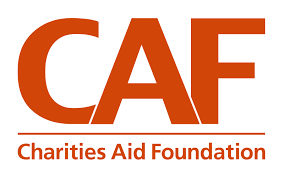 Charities Aid Foundation
Financial Times Canada
Testimony to Canadian Senate
[Speaker Notes: Add to Islamic Relief Links to Terrorism, (p.5) top of section.

Israel warning source: http://uk.reuters.com/article/2014/06/19/uk-palestinians-israel-charities-idUKKBN0EU1FE20140619
UAE warning source: https://www.thenational.ae/uae/government/list-of-groups-designated-terrorist-organisations-by-the-uae-1.270037
Bangladesh warning source: https://bdnews24.com/bangladesh/2017/10/11/bangladesh-bans-three-ngos-from-providing-aid-for-rohingya-refugees 
USB Bank warning source:  https://moneyjihad.wordpress.com/2012/11/09/ubs-closes-islamic-relief-account-over-terror-risk/ 
HSBC Bank warning source: https://www.thetimes.co.uk/article/terror-fear-makes-hsbc-cut-ties-to-muslim-charity-fgm5d796mlr 
Charities Aid Foundation warning source: https://www.civilsociety.co.uk/news/islamic-relief-s-donation-page-is-removed-from-caf-website.html
Financial Times Canada warning source: https://business.financialpost.com/news/financial-post-charities-of-the-year-2014
Dr. Lorenzo Vidino testimony to Standing Senate Committee on National Security and Defence, 11 May 2015: http://www.parl.gc.ca/content/sen/committee/412/SECD/52124-E.HTM
Dr. Lorenzo Vidino background: https://extremism.gwu.edu/dr-lorenzo-vidino]
Politicians directing Funds to Islamic Relief Canada
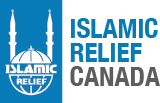 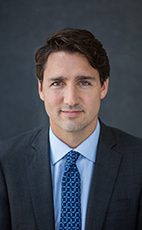 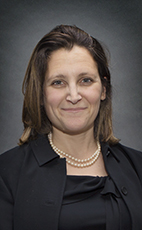 Rt. Hon. Justin Trudeau, PM
Hon. Chrystia Freeland, MP
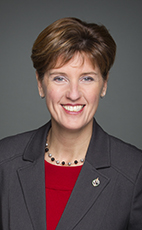 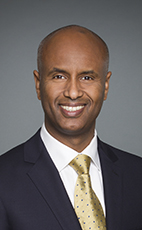 Hon. Marie-Claude Bibeau, MP
Hon. Ahmed Hussen, MP
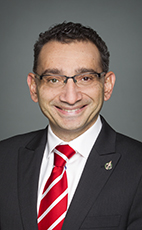 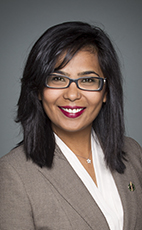 Hon. Omar Alghabra, MP
Hon. Iqra Khalid, MP
[Speaker Notes: Add to Members of Parliament, (p.8) top of section

Funding source for Trudeau: https://www.youtube.com/watch?v=oP94FI5N2Zo  
Funding source for Freeland: http://international.gc.ca/world-monde/issues_development-enjeux_developpement/response_conflict-reponse_conflits/canadian_humanitarian-canadien_humanitaire.aspx?lang=eng
Funding source for Hussen: https://www.canada.ca/en/global-affairs/news/2017/03/canada_announcesfundinginresponsetoseverefoodcrisesinnigeriasoma.html
Funding source for Bibeau: https://www.canada.ca/en/global-affairs/news/2017/03/canada_announcesfundinginresponsetoseverefoodcrisesinnigeriasoma.html 
Funding source for Alghabra: https://openparliament.ca/debates/2017/6/5/omar-alghabra-1/ 
Funding source for Khalid: https://www.youtube.com/watch?v=33U9ZNMM-4o]
Islamic Relief Canada (IRC) and Islamic Relief Worldwide (IRW) Working Relationship
Works in partnership with
Works on behalf of
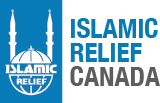 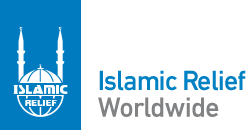 Sends charitable money to
Is economically dependant on IRW due to contractual agreements and shared usage of “Islamic Relief” brand
Source: https://www.islamicreliefcanada.org/wp-content/uploads/2018/08/Financial-Statements-Islamic-Relief-Canada-2017.pdf
[Speaker Notes: Add to IRC and IRW Working Relationship (p.10) near top of section

Source: https://www.islamicreliefcanada.org/wp-content/uploads/2018/08/Financial-Statements-Islamic-Relief-Canada-2017.pdf]
Canadian Government Funding to Islamic Relief Canada
International Humanitarian Aid Program, 2017
$1.5M
%? $23M
M103 Islamophobia Motion, 2018
2017:
$6.8K
????
Canada Summer Jobs Program, 2017, 2018
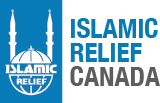 Myanmar Relief Fund
2018?
$3M over
3 years
Canadian Humanitarian Assistance Fund
Canadian Aid to Iraq
$292.5K
[Speaker Notes: Specific Offences Detail (p.15) top of section

Myanmar Relief Fund - https://www.islamicreliefcanada.org/appeals/myanmar/
Canadian Humanitarian Assistance Fund  -  http://international.gc.ca/world-monde/issues_development-enjeux_developpement/response_conflict-reponse_conflits/canadian_humanitarian-canadien_humanitaire.aspx?lang=eng]
Donations: Islamic Relief Canada to Islamic Relief Worldwide
Data Sources: Islamic Relief Worldwide annual reports 2009-2016 for annual donations in GBP, plus
Bank of Canada Annual Average Exchange Rate (GBP) for 2017 applied to calculate values in CAD
[Speaker Notes: Add to Specific Offences Detail, (p.18) between F and G

Bank of Canada Annual Exchange Rate for GBP (COB 2017): 1.6720
Source: https://www.bankofcanada.ca/rates/exchange/annual-average-exchange-rates/
IRC Donation Data Sources:
IRW Annual Report 2009: https://www.islamic-relief.org/wp-content/uploads/2014/06/2009-Annual-Report.pdf
IRW Annual Report 2010: https://www.islamic-relief.org/wp-content/uploads/2014/06/2010-Annual-Report.pdf
IRW Annual Report 2011: https://www.islamic-relief.org/wp-content/uploads/2014/06/2011-Annual-Report.pdf
IRW Annual Report 2012: https://www.islamic-relief.org/wp-content/uploads/2014/06/2012-Annual-Report.pdf
IRW Annual Report 2013: https://www.islamic-relief.org/wp-content/uploads/2014/11/IRW_AR2013.pdf
IRW Annual Report 2014: https://www.islamic-relief.org/wp-content/uploads/2015/09/IRW_AR2014_WEB.pdf
IRW Annual Report 2015: https://www.islamic-relief.org/wp-content/uploads/2016/09/IRW_ANNUAL_REPORT_FINAL_WEB.pdf
IRW Annual Report 2016: https://www.islamic-relief.org/wp-content/uploads/2017/09/Islamic-Relief-Annual-report-2016.pdf]
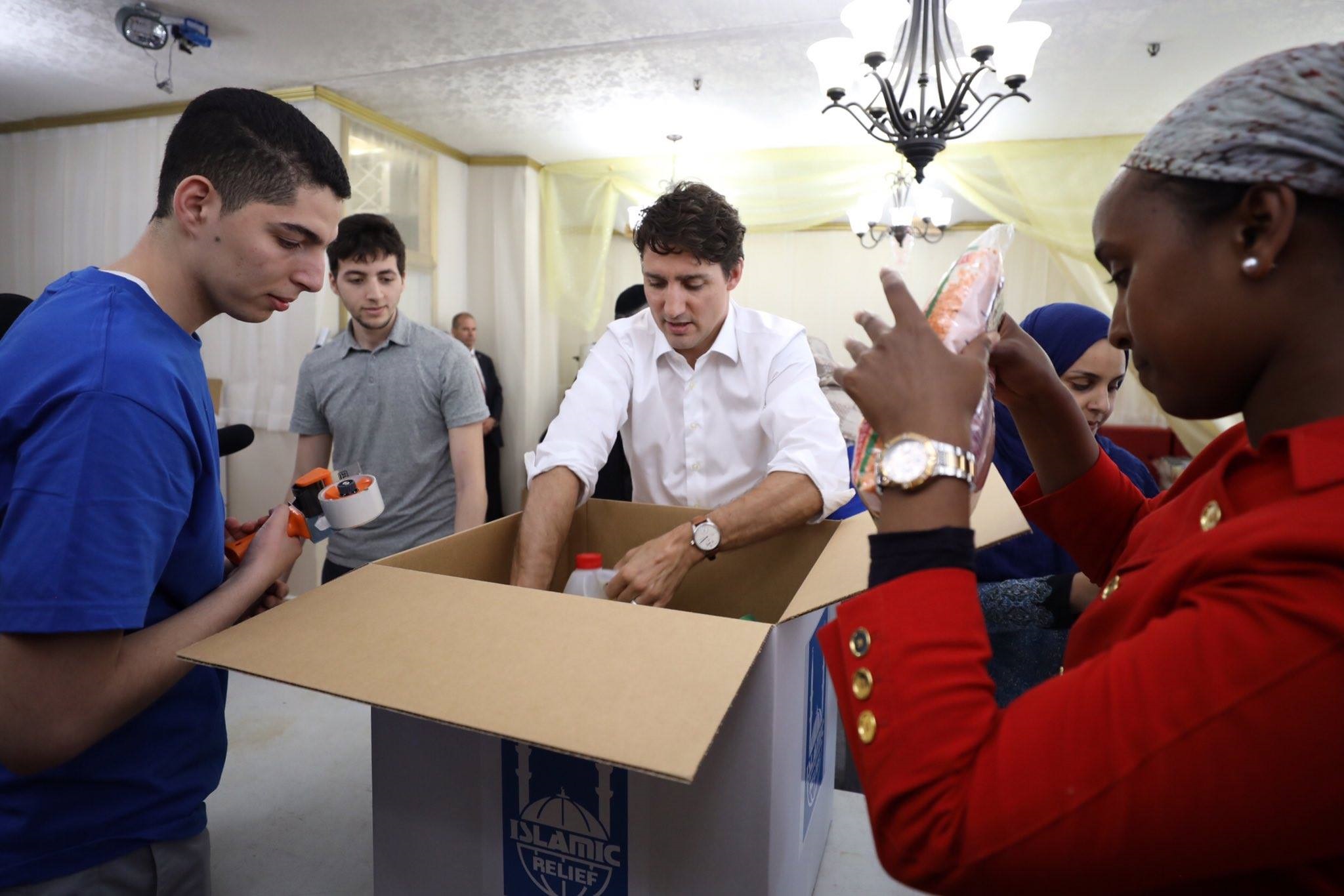 PoliticalAccountability
Rt. Hon. Justin Trudeau, Prime Minister
Islamic Relief Canada
volunteers for
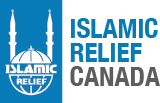 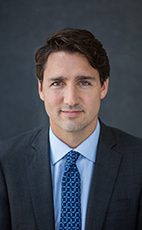 [Speaker Notes: Add to Trudeau section G (p.19)

Source for the middle text box should be https://www.youtube.com/watch?v=oP94FI5N2Zo 
Source for the photo in the centre block could be http://www.masjidma.com/2017/06/22/pm-trudeau-%C2%B7-making-a-difference-with-islamic-relief-canada/]